МБДОУ «Детский сад №20»
Использование информационных технологий в приобщении к ценностям здорового образа жизни всех субъектов образовательного процесса
Линева Наталья Ивановна
Актуальность
использования информационных  технологий в здоровьесберегающих технологиях обусловлена социальной потребностью в повышении качества здоровья, воспитания культуры здорового образа жизни детей дошкольного возраста
Цель
привить ценности здорового образа жизни через активное внедрение в образовательный процесс информационных технологий в соответствии с ФГОС дошкольного образования.
Задачи
Расширить представления об использовании информационно- коммуникационных технологий в образовательном процессе;
 Способствовать воспитанию культуры здоровья и формированию ценностного представления о здоровом образе жизни с использованием ИКТ у детей дошкольного возраста.
Формировать у родителей ценностных ориентаций, направленных на сохранение и укрепление здоровья воспитанников.
Интерес
Преимущества использования ИКТ
Стимул позн-ой активности
Инфо-я понятная дошкольникам
Привлечение внимания
Использование презентации
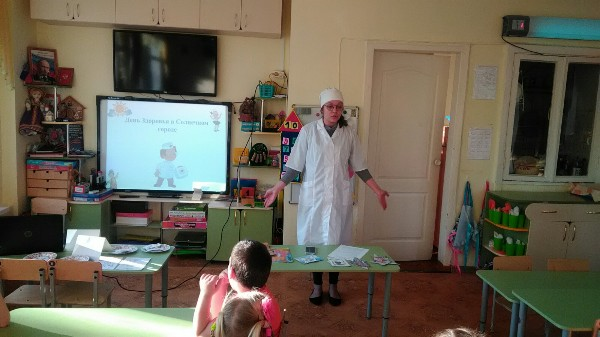 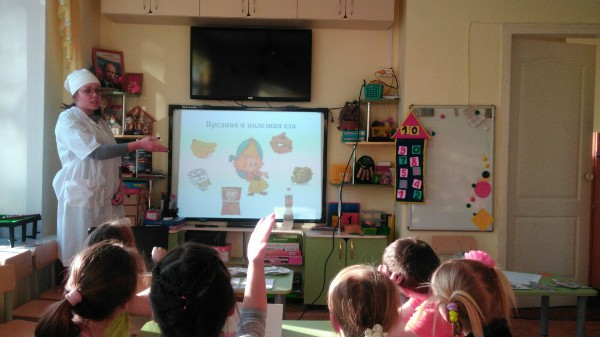 Использование интерактивной доски
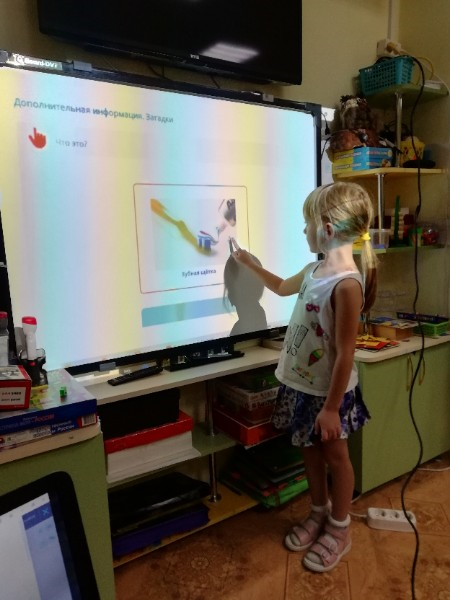 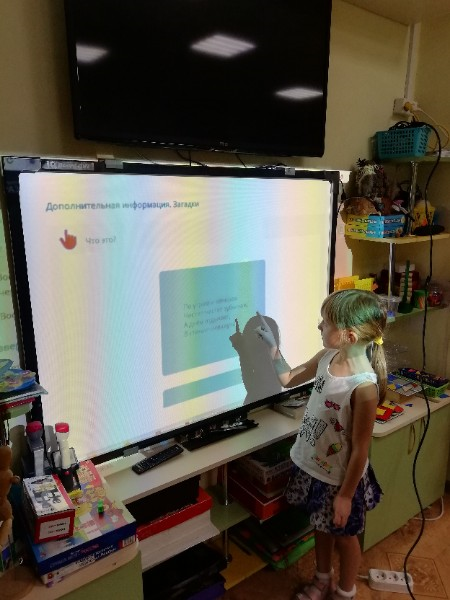 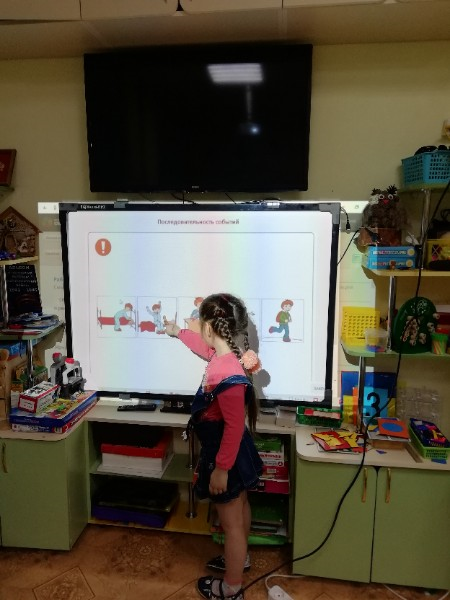 Физкультминутки
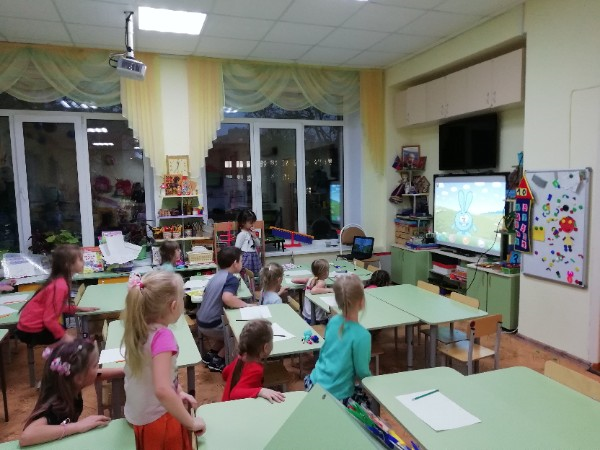 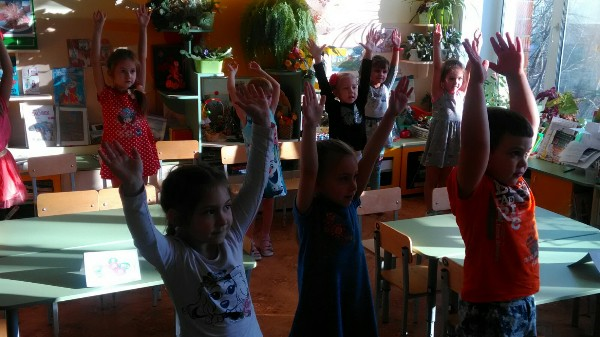 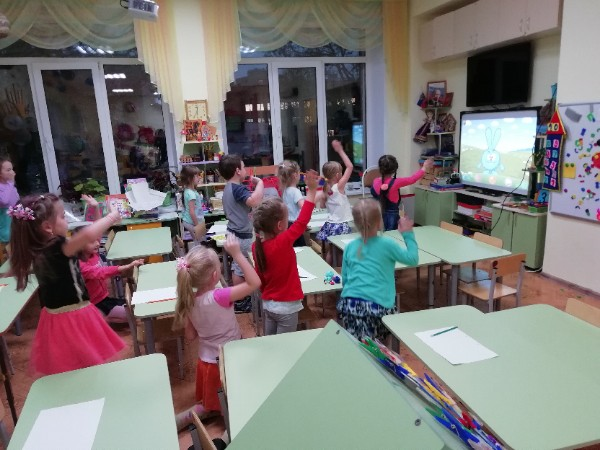 Зрительная гимнастика
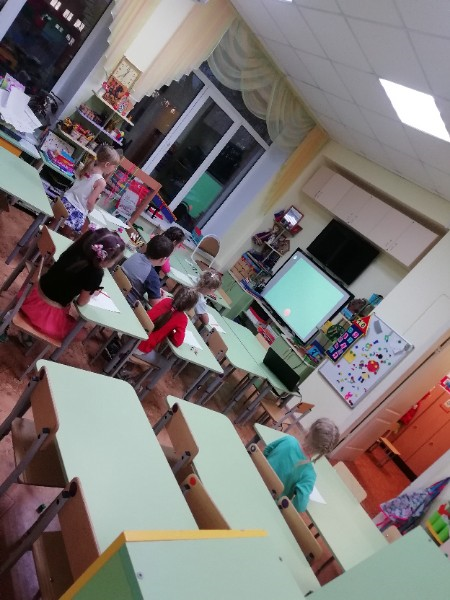 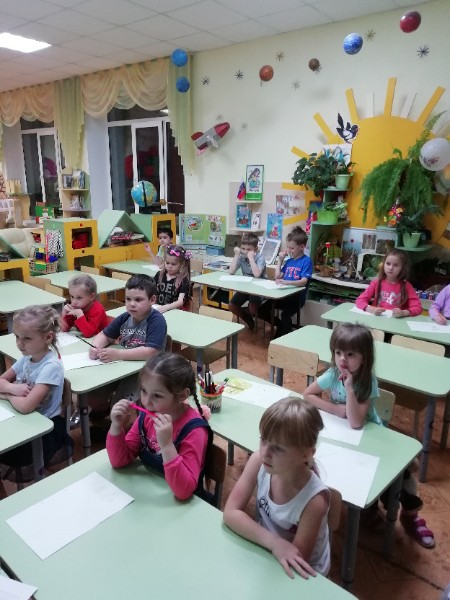 Работа с родителями
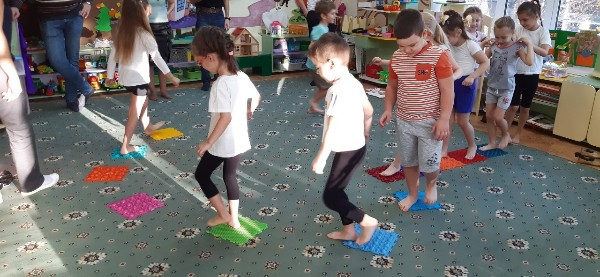 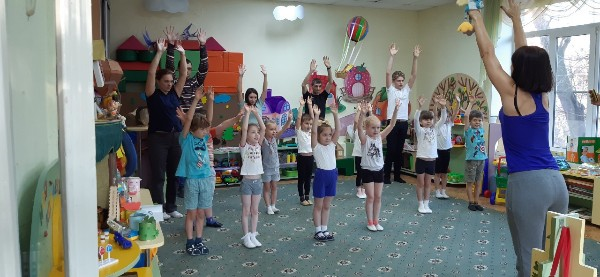 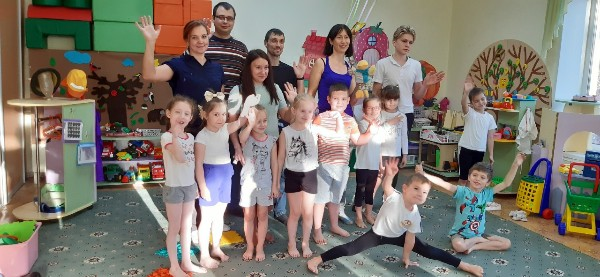 Спасибо за внимание!